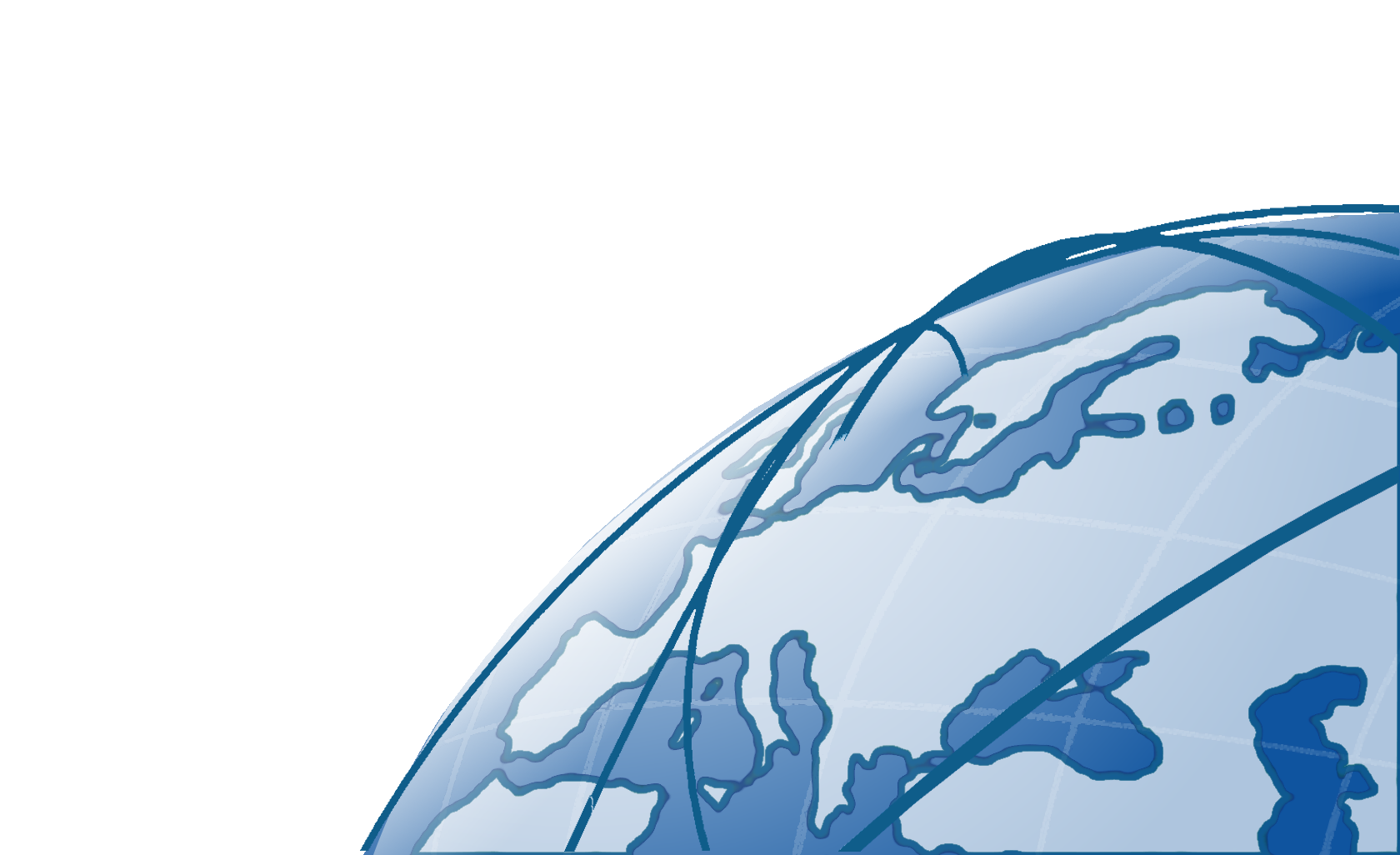 Land Cover Side Event:A new path forward for generating products
GEO-XIII PlenarySt. PetersburgRussian Federation
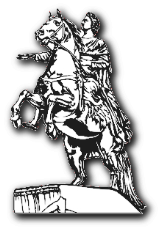 Gary Geller & André ObregónGEO Secretariat
8 November 2016
[Speaker Notes: Side Event Purpose: 
A follow up to last year’s side event on LC and a 2 day workshop in May exploring new paths forward for generating LC products.
Goals:]
Side Event Goals
Bring you up to date

Convey results of Rotterdam workshop and follow-on discussions
Hear your thoughts
2
[Speaker Notes: Purpose: A follow up to last year’s side event on LC and a 2 day workshop in May exploring new paths forward for generating LC products.]
Agenda
3
Rotterdam Workshop Outcomeand Synthesis:A new path forward
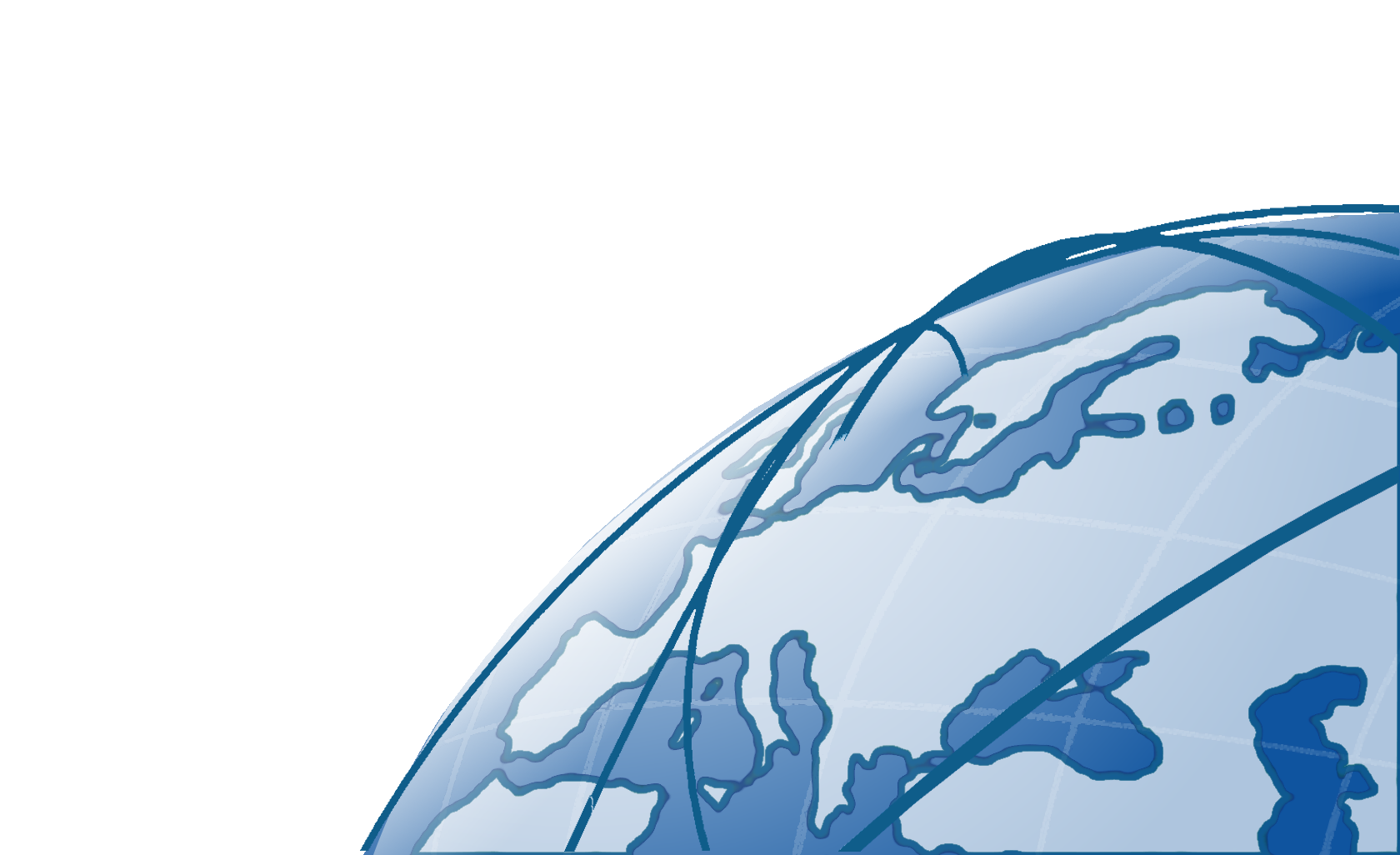 GEO-XIII PlenarySt. PetersburgRussian Federation
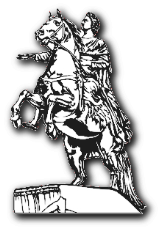 Gary Geller & André ObregónGEO Secretariat
8 November 2016
[Speaker Notes: Side Event Purpose: 
A follow up to last year’s side event on LC and a 2 day workshop in May exploring new paths forward for generating LC products.
Goals:]
Rotterdam Meeting
23-24 May 2016
Follow-on to GEO Plenary XII side event
Basic premise
Many LC products…still unmet needs
Advances in S&T can support a new approach
Explore ways to meet this vision:

An operational system
that can meet varied user requirements
5
[Speaker Notes: Advances:
More data available
Improved algorithms (esp. multitemporal)
Greatly increase processing capability

Vision: A sustainable operational system that generates land cover datasets according to specific user requirements for geographic scope and the number and types of classes; datasets can be generated on a regular basis using consistent methods and with needed accuracy.]
Rotterdam Meeting
23-24 May 2016
Follow-on to GEO Plenary XII side event
Basic premise
Despite many LC products, many needs still unmet
Advances in S&T can support a new approach
Explore ways to meet this vision:

An operational system
that can meet varied user requirements

What would such a system look like?
What are the challenges to building it?
6
[Speaker Notes: Advances:
More data available
Improved algorithms (esp. multitemporal)
Greatly increase processing capability

Vision: A sustainable operational system that generates land cover datasets according to specific user requirements for geographic scope and the number and types of classes; datasets can be generated on a regular basis using consistent methods and with needed accuracy.]
Good News
Recent advances in science and technology

Rotterdam workshop
>40 people, many LC experts
Four breakout groups
7
[Speaker Notes: LCMAP is just an example that proves that the suggested approach is possible

Note that accuracy is probably more dependent on good data and good reference data than on new algorithms]
Meeting Outcome
General agreement on an overall approach
On-demand system
Automated
“Data cube-like”
Lots of data
Reference data--integral part of any system
Many challenges—key ones identified

Finalizing “synthesis paper”
8
[Speaker Notes: Advances:
More data available
Improved algorithms (esp. multitemporal)
Greatly increase processing capability]
User Need Categories
Classes 
Temporal frequency and regularity
Latency
Consistency (time and space)
Spatial location and extent
Spatial resolution 
Accuracy
Control / trust in the process

But: user survey needed
9
Data Cube
Infrastructure: simplify application of satellite data
Pixel--not scene--based
Stack of data with every pixel aligned
Basic processing done  “Analysis Ready Data”

CEOS “Data Cube in a Box”
Different flavors exist
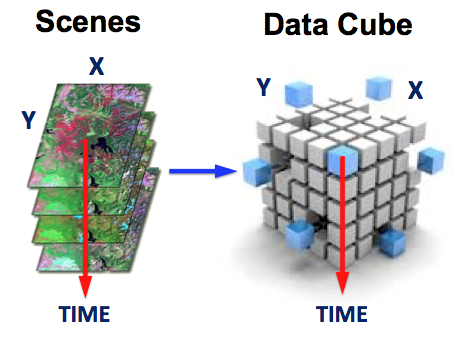 10
Generalized Architectural Concept
Multisensor
datastream
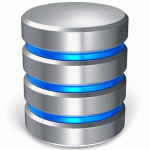 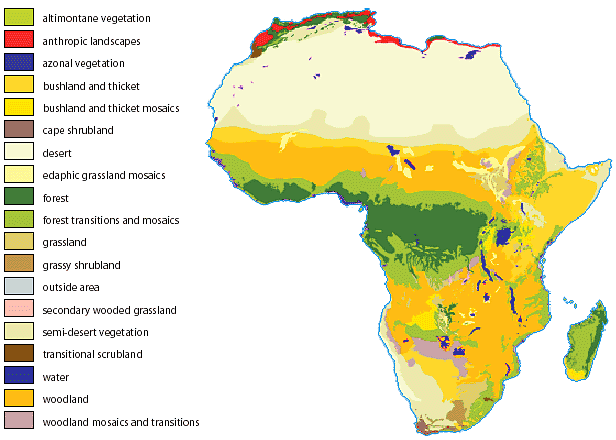 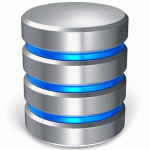 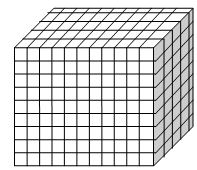 Pre-Processing
Land Cover
Generation
Data
ARD
ARD is Analysis-Ready Data,
e.g., which has been
atmospherically corrected
Generalized Architectural Concept
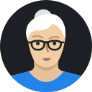 User input
Specifics of user’s
request, eg 
desired classes or
area of interest
Multisensor
datastream
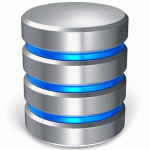 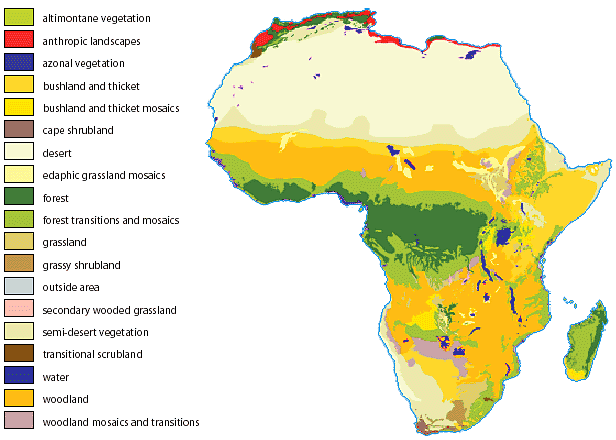 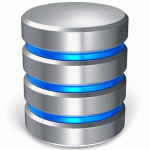 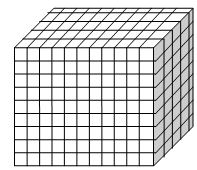 Pre-Processing
Land Cover
Generation
Data
ARD
User-defined
map
ARD is Analysis-Ready Data,
e.g., which has been
atmospherically corrected
Generalized Architectural Concept
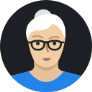 User input
Specifics of user’s
request, eg 
desired classes or
area of interest
User-provided
training data
Multisensor
datastream
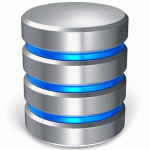 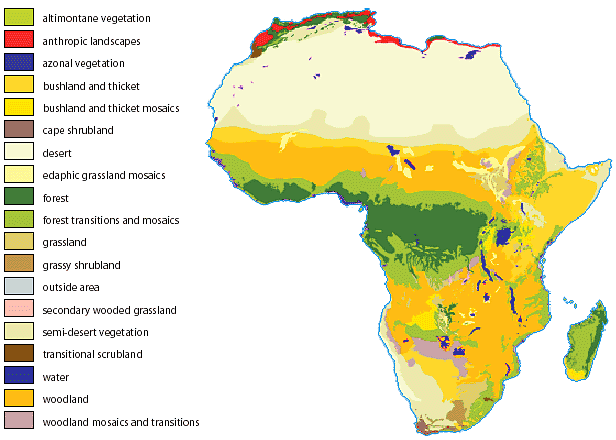 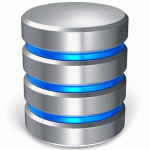 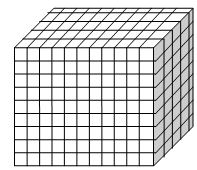 Pre-Processing
Land Cover
Generation
ARD
Data
User-defined
map
ARD is Analysis-Ready Data,
e.g., which has been
atmospherically corrected
Generalized Architectural Concept
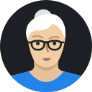 User input
Specifics of user’s
request, eg 
desired classes or
area of interest
Training data
database
Multisensor
datastream
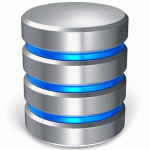 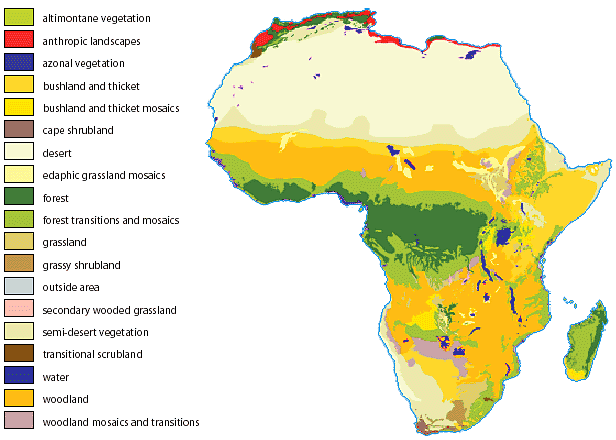 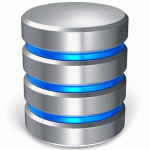 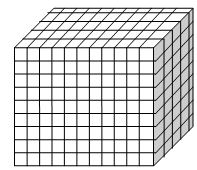 Pre-Processing
Land Cover
Generation
Data
ARD
User-defined
map
ARD is Analysis-Ready Data,
e.g., which has been
atmospherically corrected
Generalized Architectural Concept
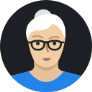 User input
Specifics of user’s
request, eg 
desired classes or
area of interest
Reference
database
Multisensor
datastream
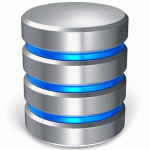 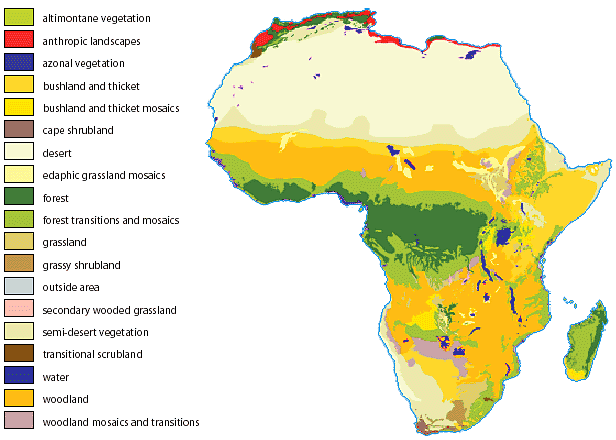 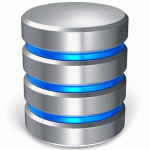 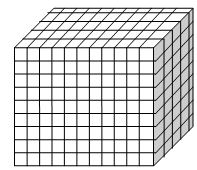 Pre-Processing
Land Cover
Generation
Validation
Data
ARD
User-defined
map
Validated
map
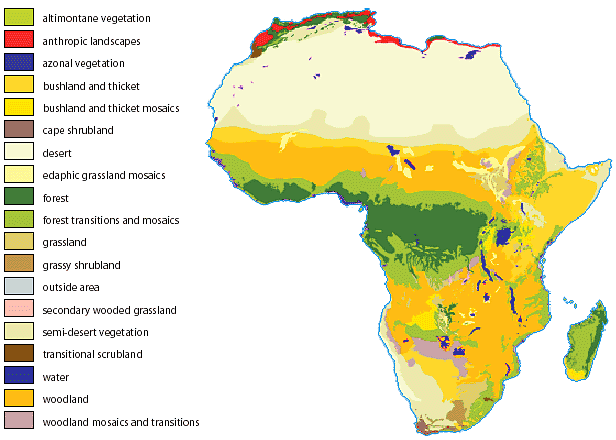 ARD is Analysis-Ready Data,
e.g., which has been
atmospherically corrected
Generalized Architectural Concept
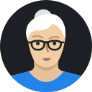 User input
Specifics of user’s
request, eg 
desired classes or
area of interest
Reference
database
Multisensor
datastream
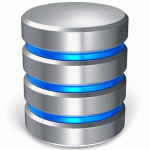 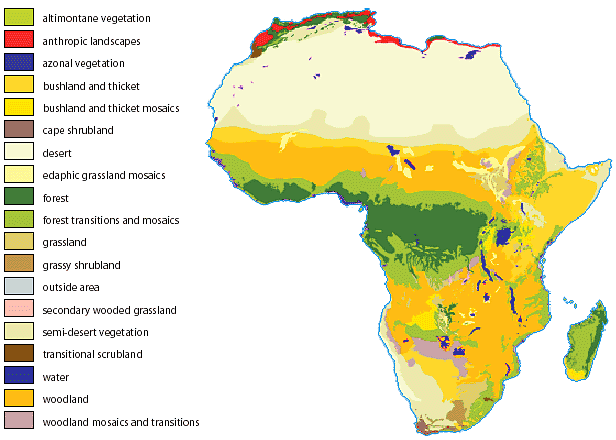 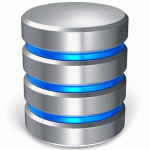 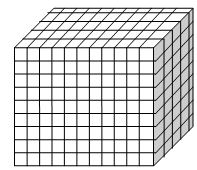 Pre-Processing
Land Cover
Generation
Validation
Data
ARD
User-defined
map
Validated
map
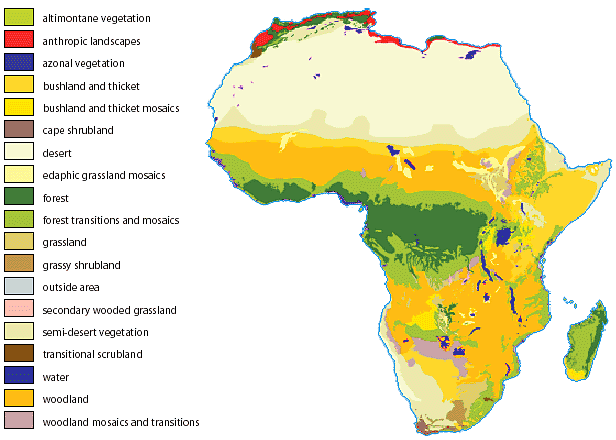 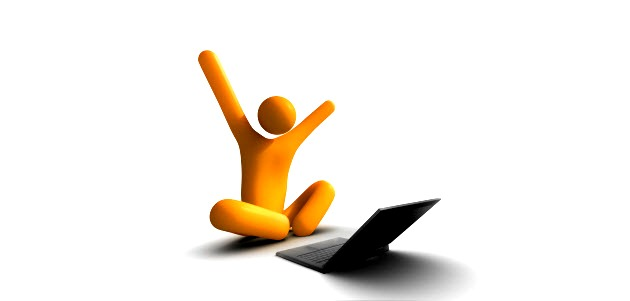 ARD is Analysis-Ready Data,
e.g., which has been
atmospherically corrected
Generalized Architectural Concept
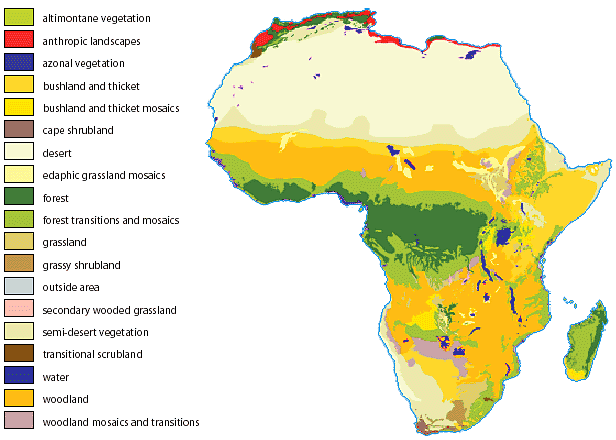 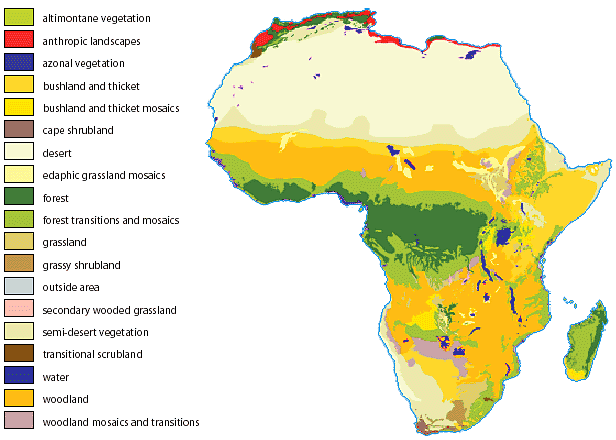 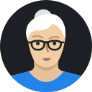 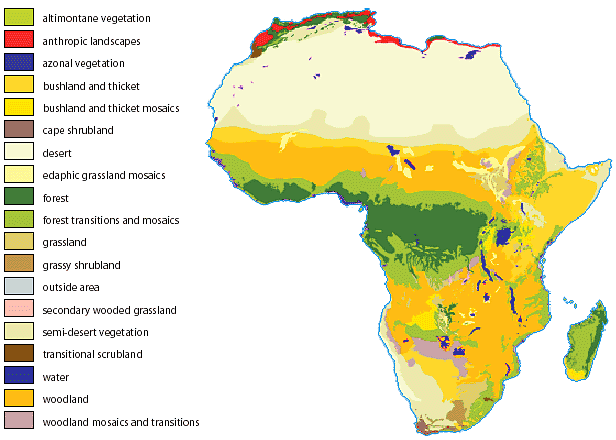 User input
Specifics of user’s
request, eg 
desired classes or
area of interest
Reference
database
Multisensor
datastream
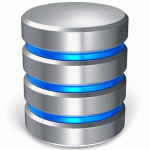 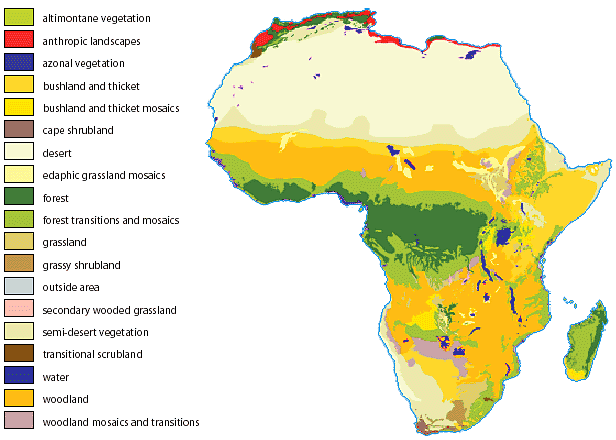 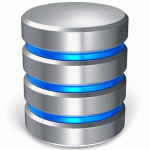 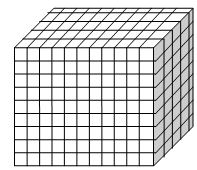 Pre-Processing
Land Cover
Generation
Validation
Data
ARD
User-defined
map
Validated
map
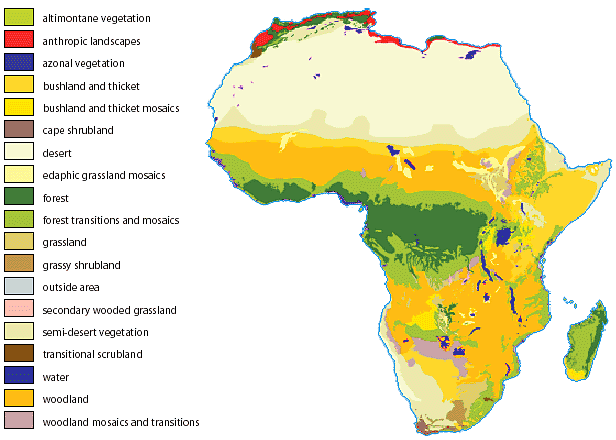 LC Change
products
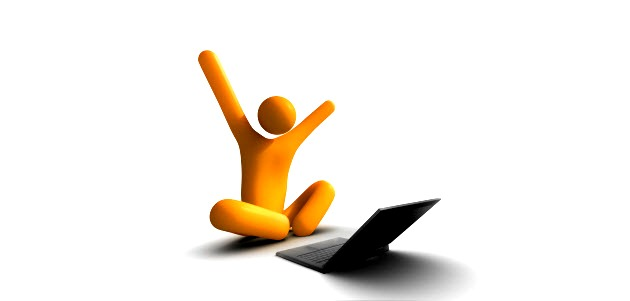 ARD is Analysis-Ready Data,
e.g., which has been
atmospherically corrected
Challenges
Need good reference data
Share it
Develop curated database
Develop sharing tools
Data volume (for large areas)
Downloading impractical
Cloud-based approach
Processing resources
Technically do-able
18
[Speaker Notes: LCMAP is just an example that proves that the suggested approach is possible

Note that accuracy is probably more dependent on good data and good reference data than on new algorithms]
Challenges
Accuracy of automated methods
High quality training data
Lots of input data
Validation

Non-technical challenges
Funding
Capacity
Cultural
19
[Speaker Notes: LCMAP is just an example that proves that the suggested approach is possible

Note that accuracy is probably more dependent on good data and good reference data than on new algorithms]
Should We Be Optimistic?
YES!

USGS LCMAP system
Tsinghua automated processing system
Single layer products
Forests: Hansen/UMD/GEE/WRI
Water: JRC/GEE
Urban
CEOS Data Cube in a Box

More data
Improved algorithms
Increased computing capabilities

Is this easy?
20
Conceptual Implementation Scenarios
Top down, centralized approaches
Global or coordinated regional

Bottom up, organic approaches
Multiple, independent organizations and people
Option to use CEOS “Data Cube in a Box”

Combination
21
Path Forward
Incremental expansion
Address challenges one at a time
Socialize the concept  broad buy-in

Bring players together: discuss the future
22
[Speaker Notes: Expansion occurs on multiple fronts: spatial, classes, accuracy, availability—and is inevitable—already happening.]
Expansion on Multiple Fronts
Single Layer
Forests
Water
Urban
USGS
LCMAP
CEOS
Data Cube
GADC
Tsinghua
Portal
Others
China?
EC?
Coordinated Approach: One Possibility
Consortium of 
organizations
Standards
& agreements
For example…
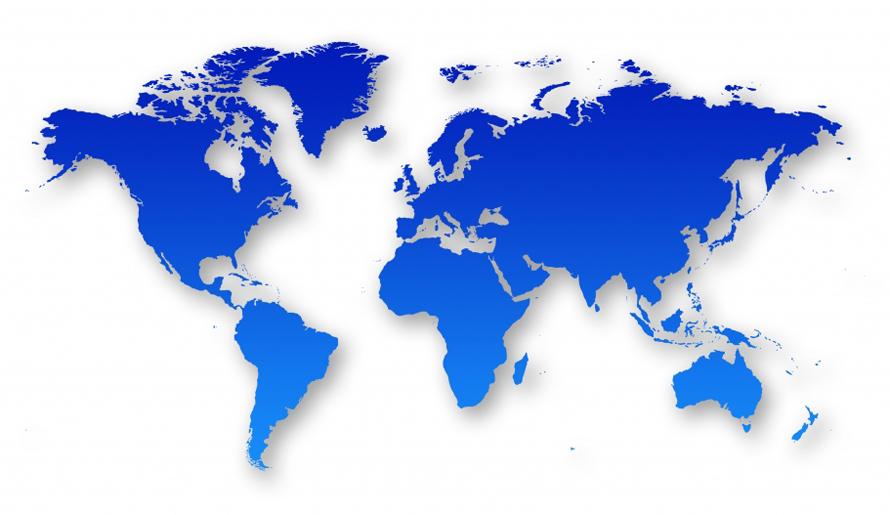 Region a
Region d
Region c
Independent,
coordinated
systems
...
Region b
Region n
Large-area,
combined
product?
+
+
+
+
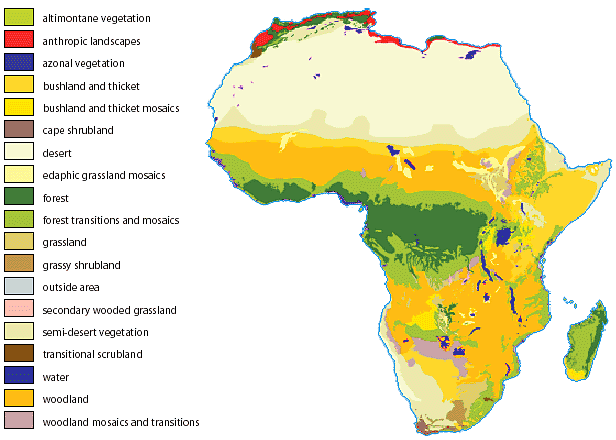 Another Possibility
Consortium of 
organizations?
Standards
& agreements?
For example…
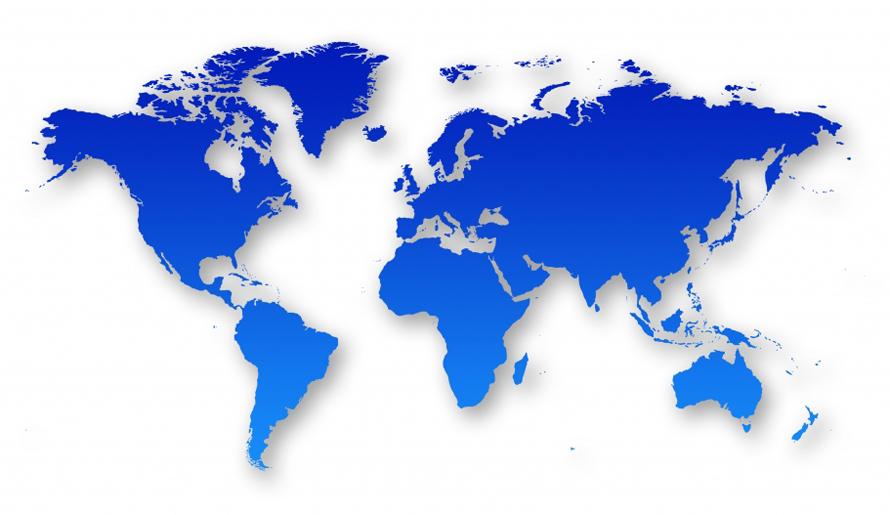 Region a
Region d
Region c
Independent,
coordinated (?)
systems
...
Region b
Region n
Multiple sources
for
global products?
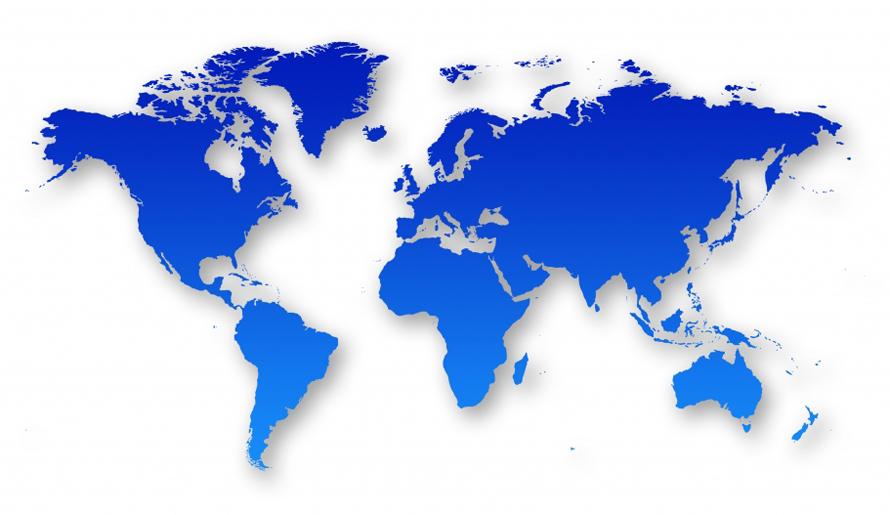 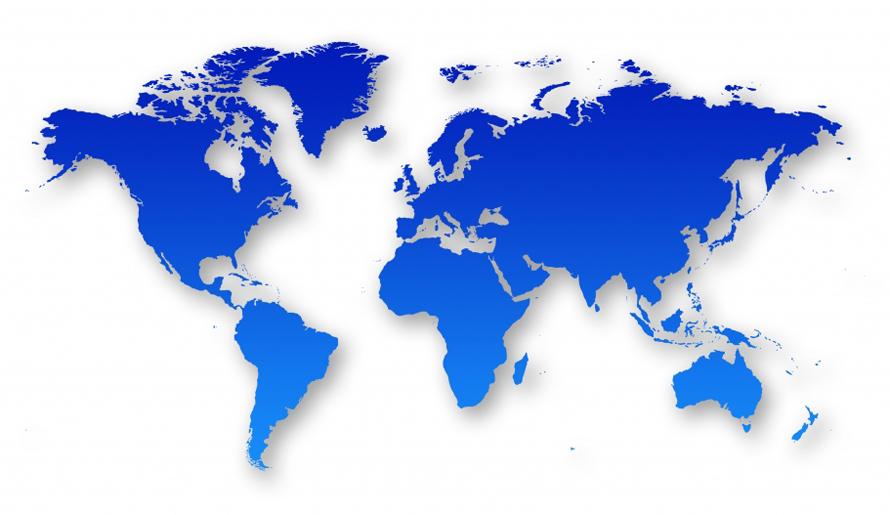 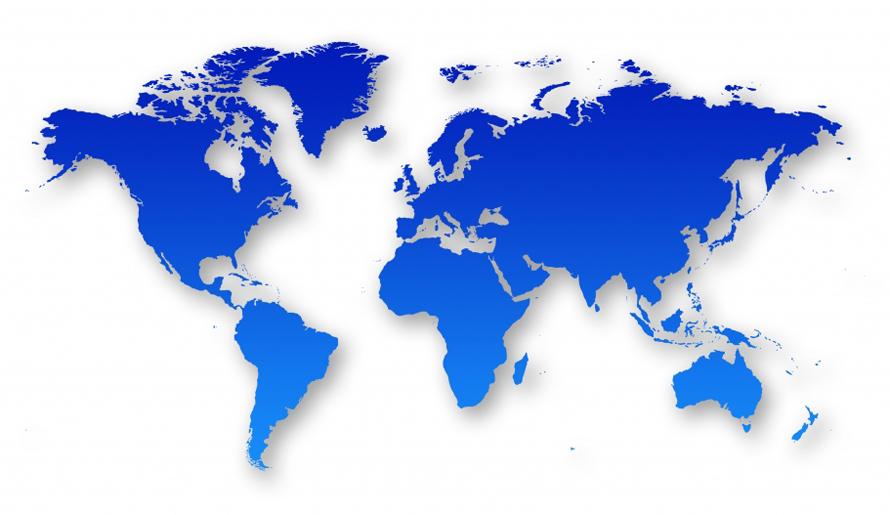 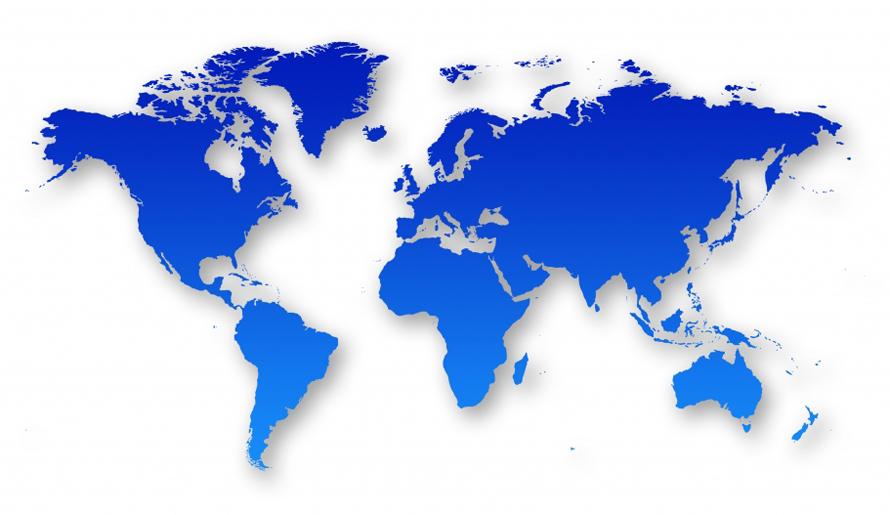 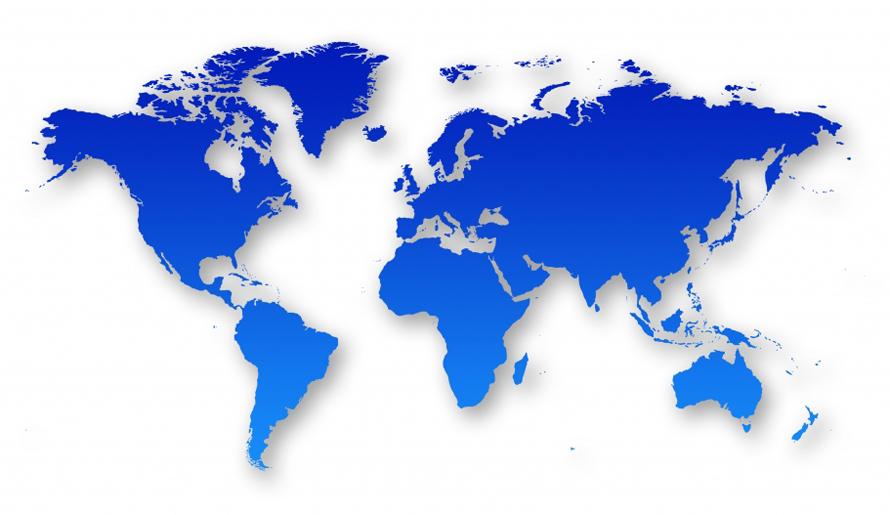 Some Specific Steps
Develop coordinated LC reference database
Develop shared validation tools
Utilize CEOS Data Cube in a Box
Discuss
ESA WorldCover2017 (14-16 March)
ISRSE 2017 (8-12 May)
Convene another workshop?

Continue current activities
Single layer products
High resolution maps
Hybrid maps
Other good work
Role for GEO
Facilitate development of reference database
Facilitate buy-in and expansion
Help coordinate approaches


One last thing…moving beyond land cover
27
Generalized Architectural Concept
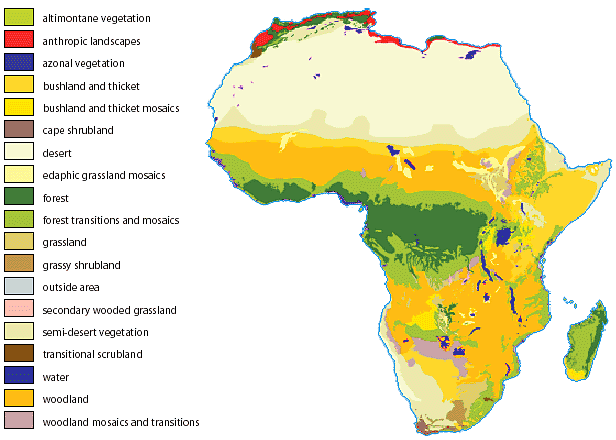 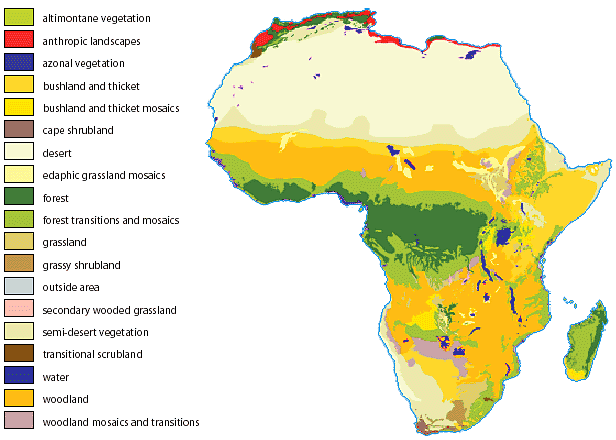 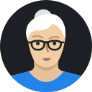 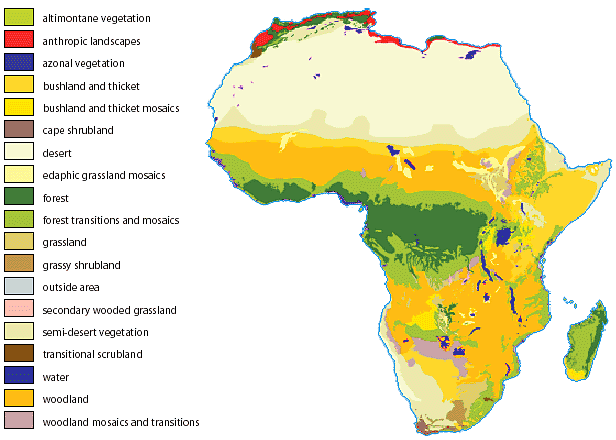 User input
Specifics of user’s
request, eg 
desired classes or
area of interest
Reference
database
Multisensor
datastream
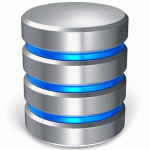 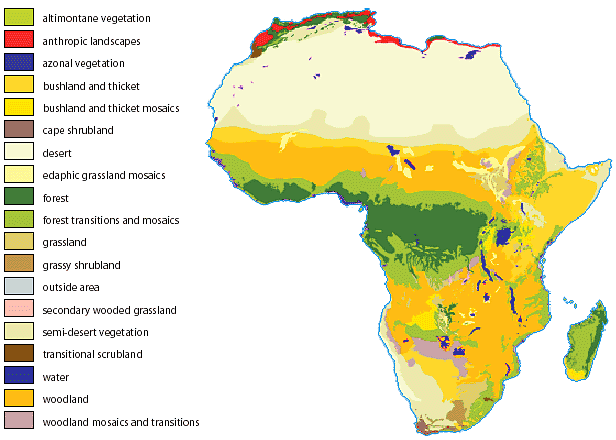 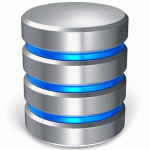 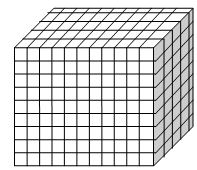 Pre-Processing
Land Cover
Generation
Validation
Data
ARD
User-defined
map
Validated
map
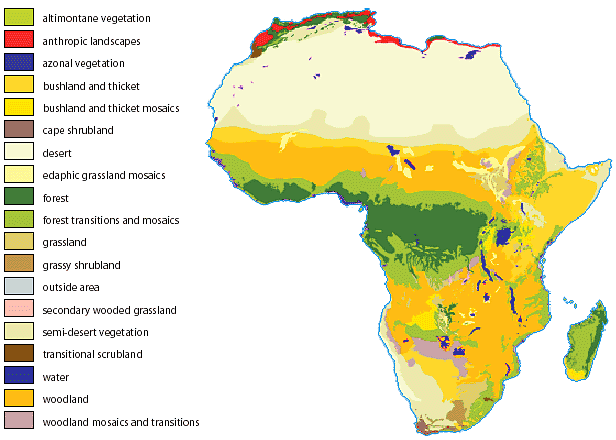 LC Change
products
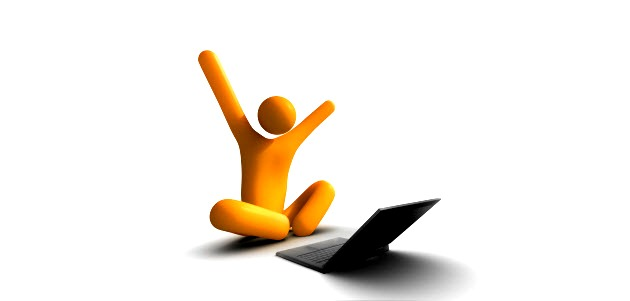 ARD is Analysis-Ready Data,
e.g., which has been
atmospherically corrected
Beyond Land Cover
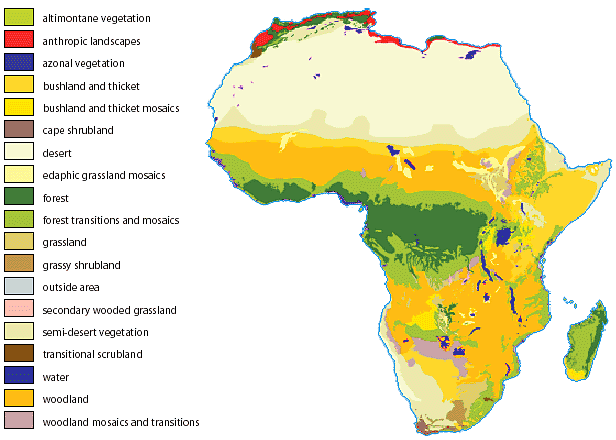 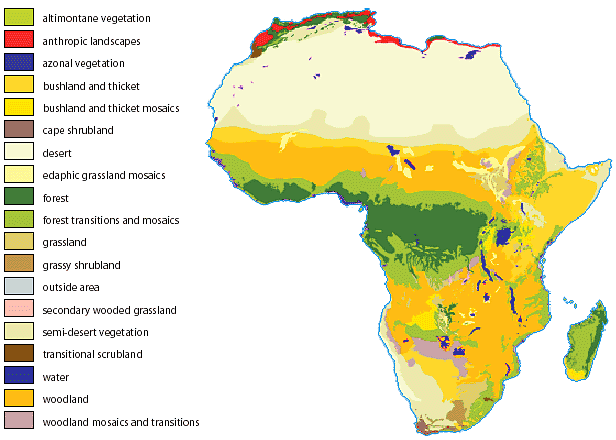 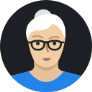 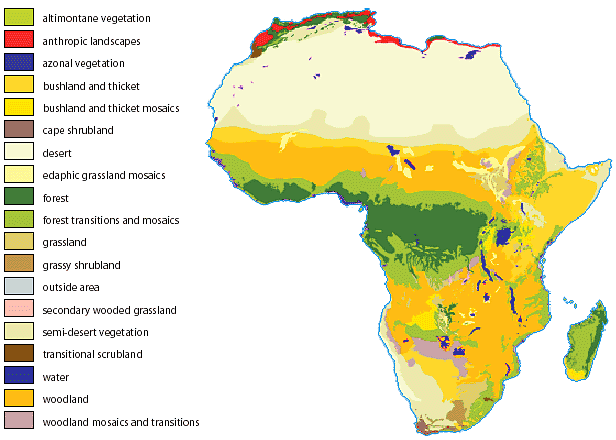 User input
Specifics of user’s
request, eg 
desired classes or
area of interest
Reference
database
Multisensor
datastream
Algorithm
warehouse
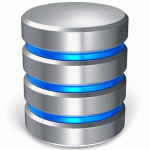 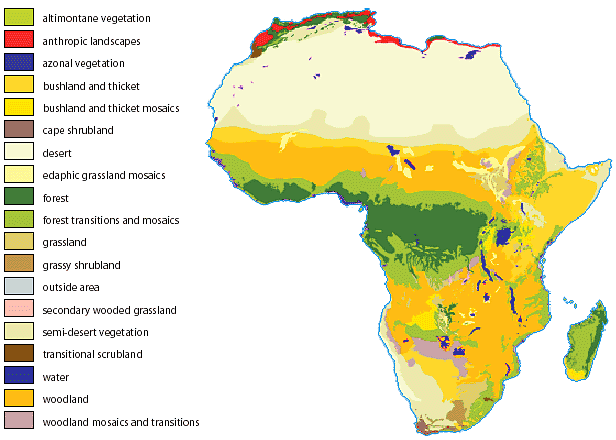 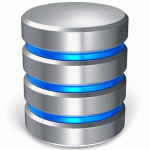 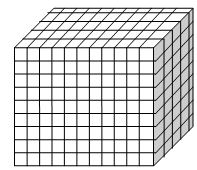 Pre-Processing
Product
Generation
Validation
Data
ARD
User-defined
map
Validated
map
Other Products
(indicators, etc)
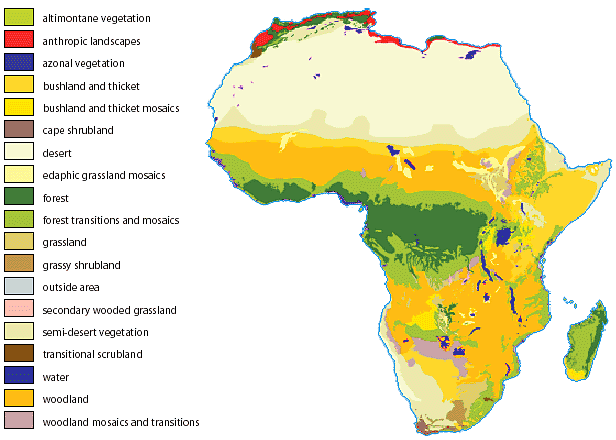 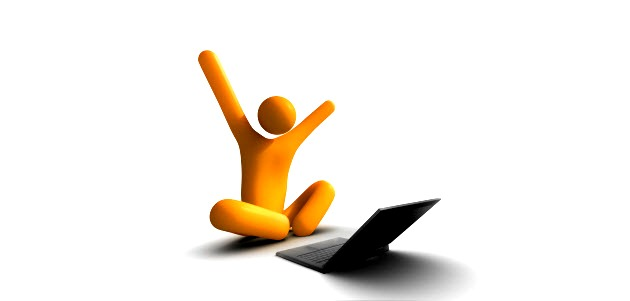 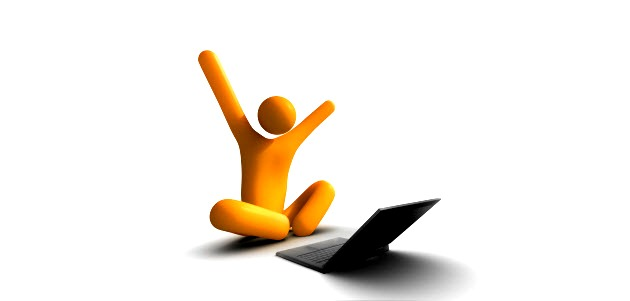 LC Change
products
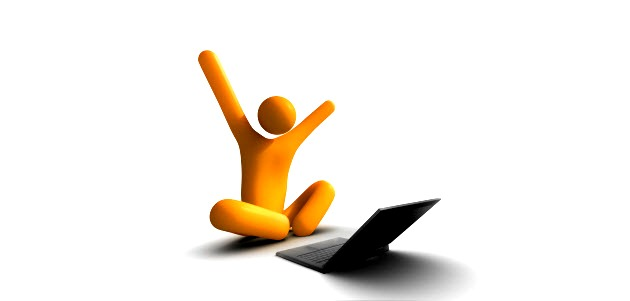 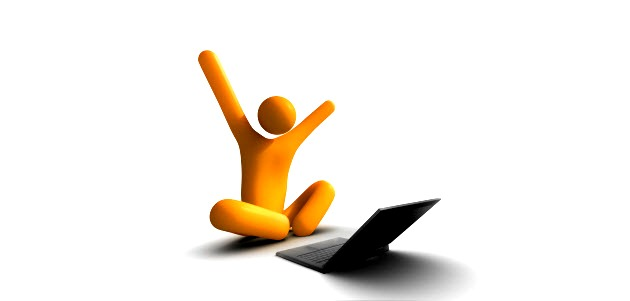 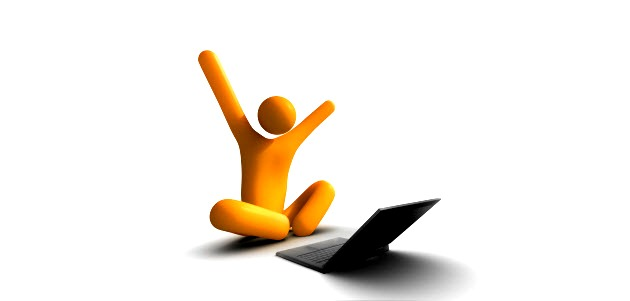 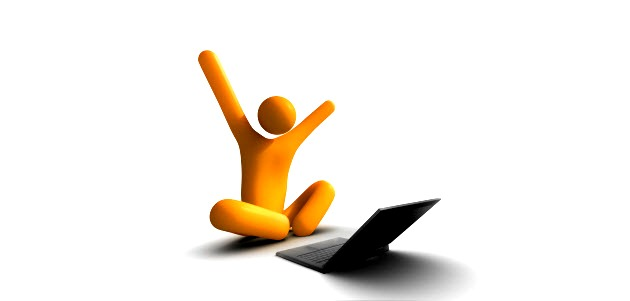 ARD is Analysis-Ready Data,
e.g., which has been
atmospherically corrected
Summary
Science and technology adequate
Possible to better meet user needs
Organic growth already happening
Reference data not ready
Large areas: challenging
Coordinated systems?

Data cube approach: supports many products
30
Discussion Questions
Your response? Like it? Hate it?
What’s missing?
Would your country or organization benefit?
Role for your country or organization?
Role for GEO?
Convene another workshop with key LC players?
31
32
Curated Reference Database
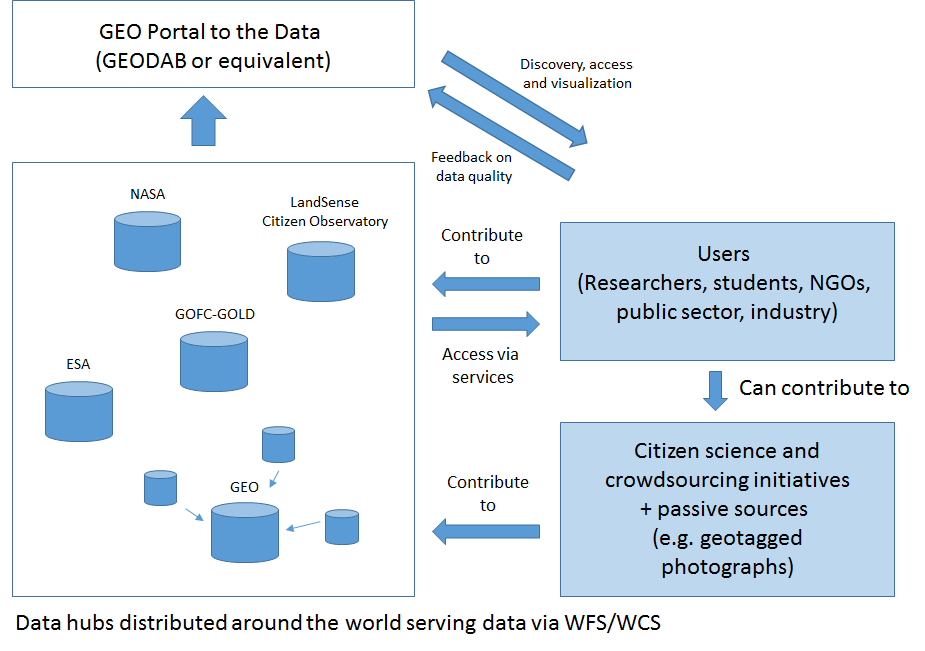 33
Rotterdam Meeting
Full vision:

“A sustainable operational system that generates land cover datasets according to specific user requirements for geographic scope and the number and types of classes; datasets can be generated on a regular basis using consistent methods and with needed accuracy”
34
[Speaker Notes: Advances:
More data available
Improved algorithms (esp. multitemporal)
Greatly increase processing capability

Vision: A sustainable operational system that generates land cover datasets according to specific user requirements for geographic scope and the number and types of classes; datasets can be generated on a regular basis using consistent methods and with needed accuracy.]